Welcome to Kemnay Academy
S4/5 Parents’ Information Evening
Design Principles for the Curriculum
ethos and life of the school 
curriculum areas and subjects
interdisciplinary learning 
opportunities for personal achievement

Challenge and enjoyment
Breadth
Progression
Depth
Personalisation and choice
Coherence
Relevance
2
Curriculum in the Senior Phase
Building a portfolio of qualifications gathered over a two or three year period.

S5/6 – achieving greater depth in subjects studied at S4, or breadth through picking up new subjects.
Learner Pathways
Learner pathways help to map out:
Courses and qualification
Deliver skills and knowledge
Create opportunities for new interests
Improve employment prospects
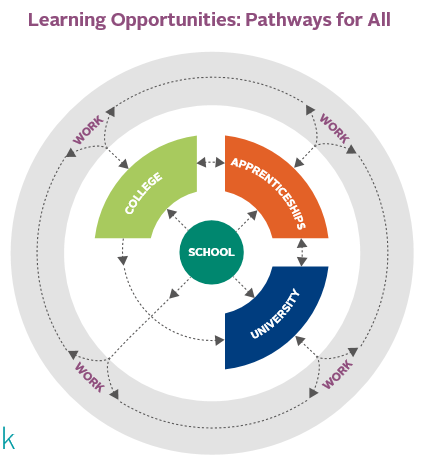 S4-S6 Progression
S4
S5
S6
Progress to another subject (breadth)
FA
FA
Adv Higher
Progress to higher level in same subject (depth)
Higher
Higher
National 5
National 5
National 5
National 4
National 4
National 3
S5 Curriculum
Students should select 5 subjects for study. 
A full timetable is the expectation  
These can be a mix of National qualifications based on their S4 attainment
Students will also continue PSE and     core PE.
Study will be offered
S6 Curriculum
Students should select a minimum of 4 certificated courses – exceptions acknowledged 
These can be a mix of National Qualifications.
(OR 3 Advanced Highers)
Students continue with PSE.
Study periods offered
Wider Achievement is compulsory in S6
Course Choice Form
Guided free choice
Pupils to identify courses that they would like to study in order of preference.
Discuss choices and level of study with guidance teacher.
Level of study to be confirmed with Faculty Head for subject.
Identify 2 reserve options
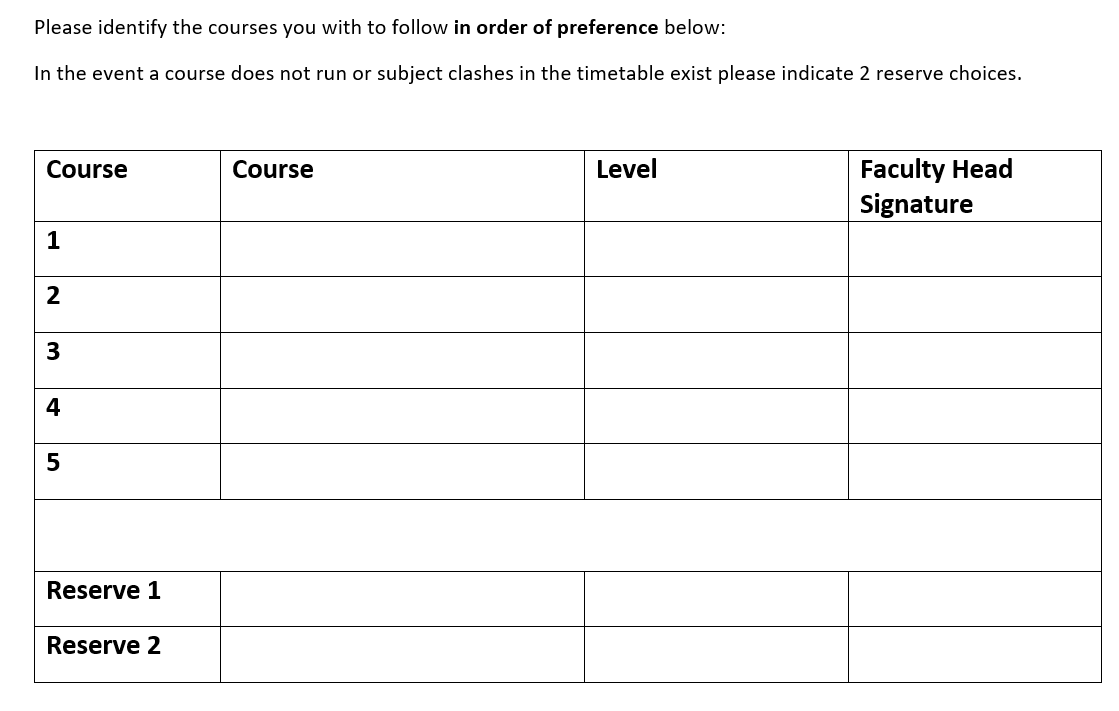 Process For Making Choices
Information Evening – tonight
 Parents’ Evenings S4 – 27th Feb S5 – 4th March
 Subject choice info issued early next week via email & website
 Pupil/Guidance discussion – on-going
 Link to Electronic Course Choice Form issued next week via text message  
Deadline for return of choices – 6th March
Any questions?
?